GAS FORMATION VOLUME FACTOR
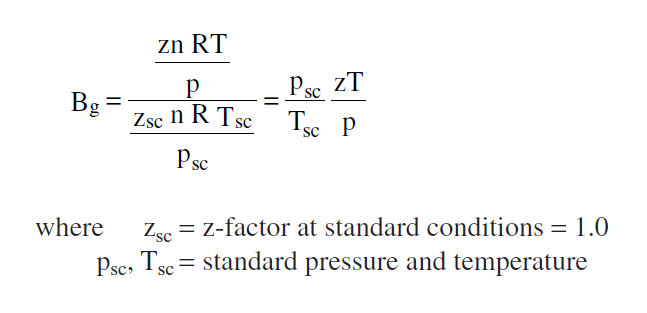 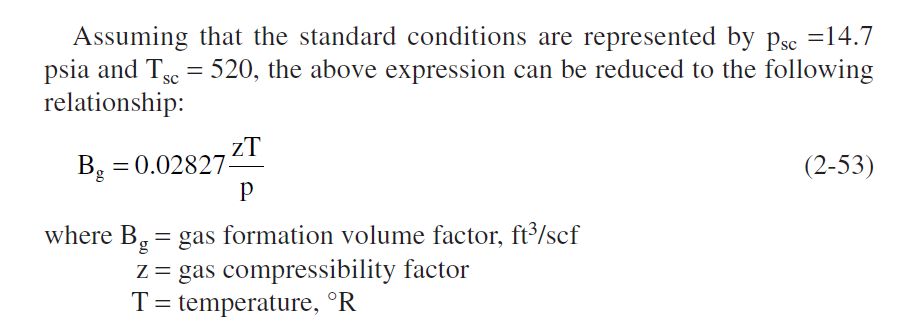 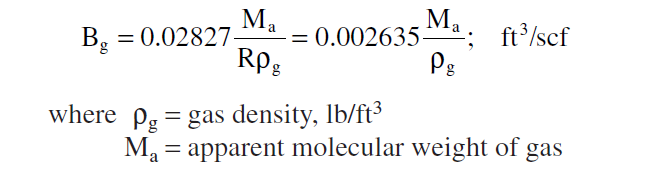 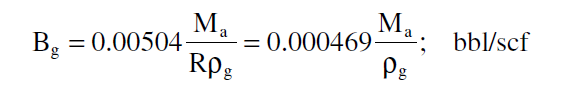 Gas Initial in place G
• Volumetric method• Material balance approach
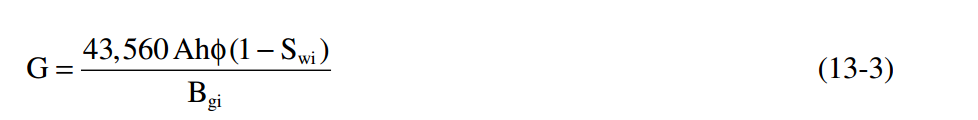 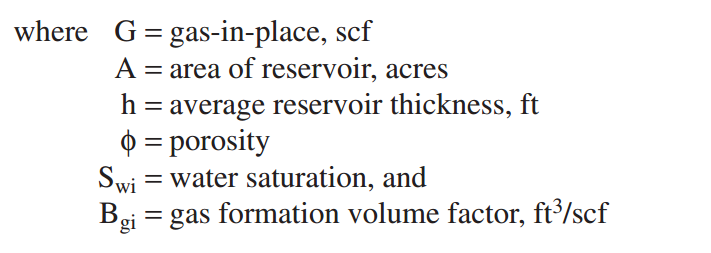 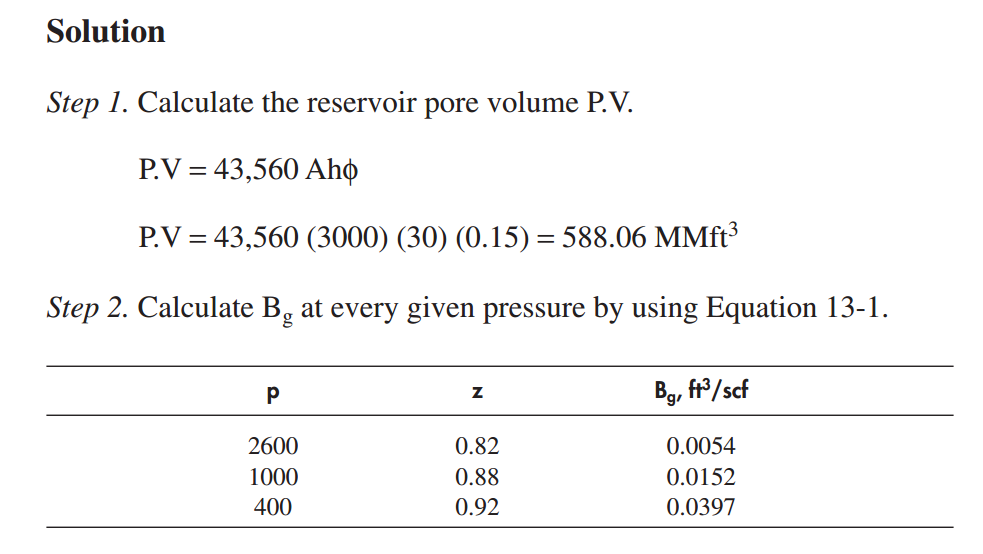 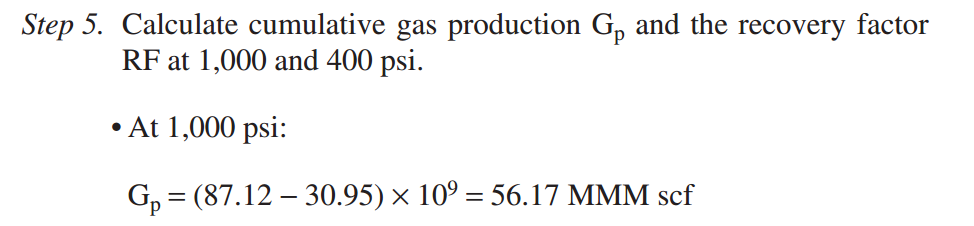 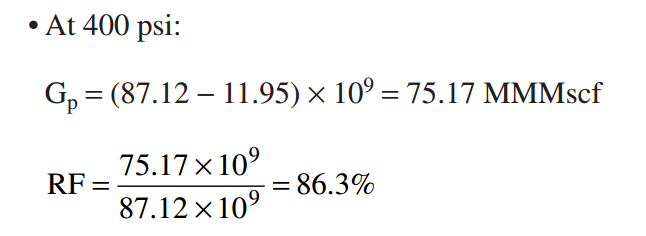 THE MATERIAL BALANCE METHOD
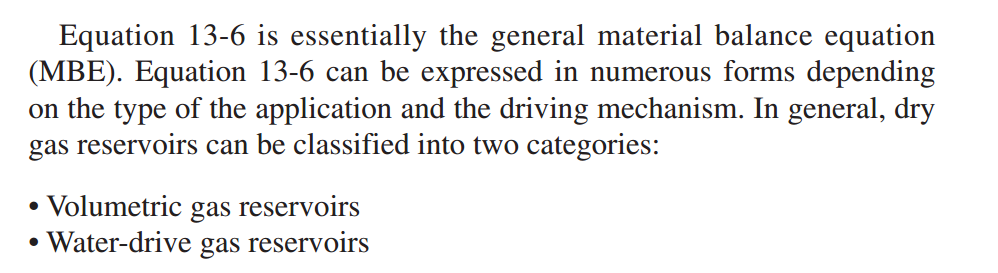 Volumetric Gas Reservoirs
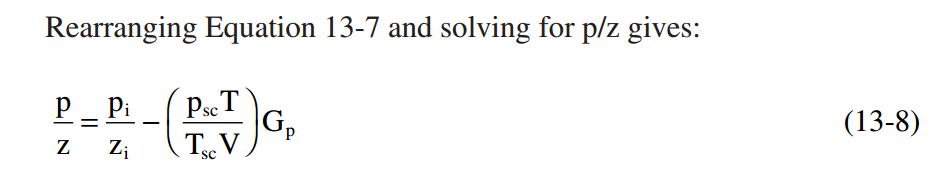 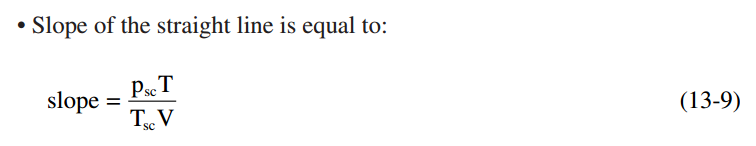 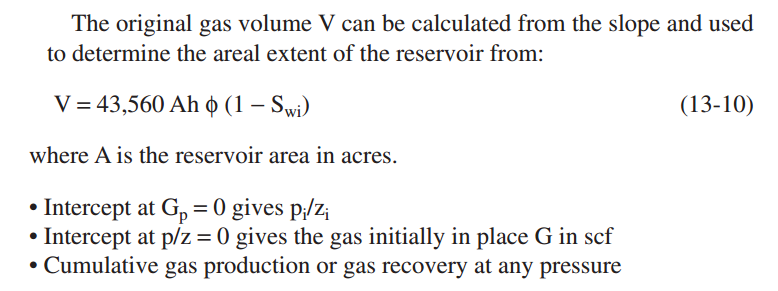